What Am I?
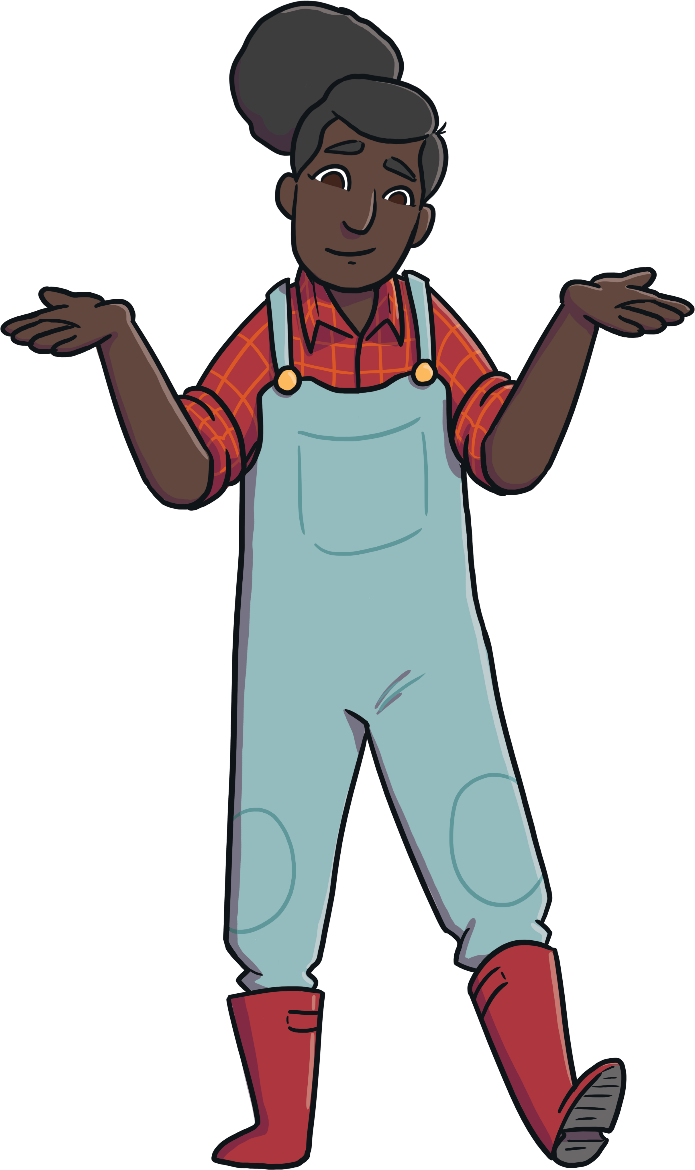 Can you follow the clues to work out which farm animal is being described?
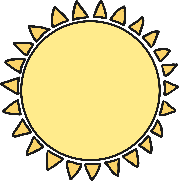 Click on the suns to reveal each clue!
Start
What Am I?
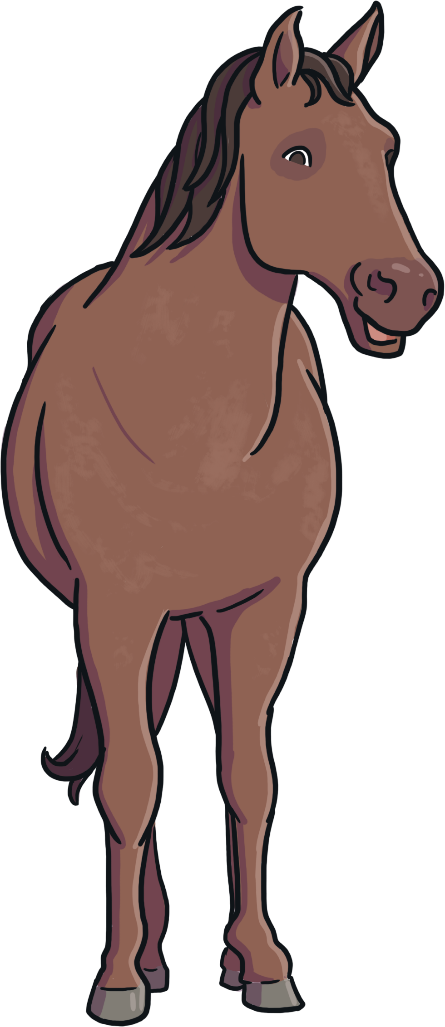 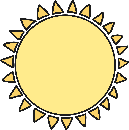 I am a horse!
Click on me to reveal the answer!
I am very tall.
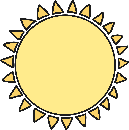 I have a long mane.
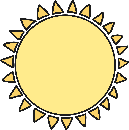 I eat hay.
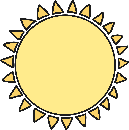 What am I?
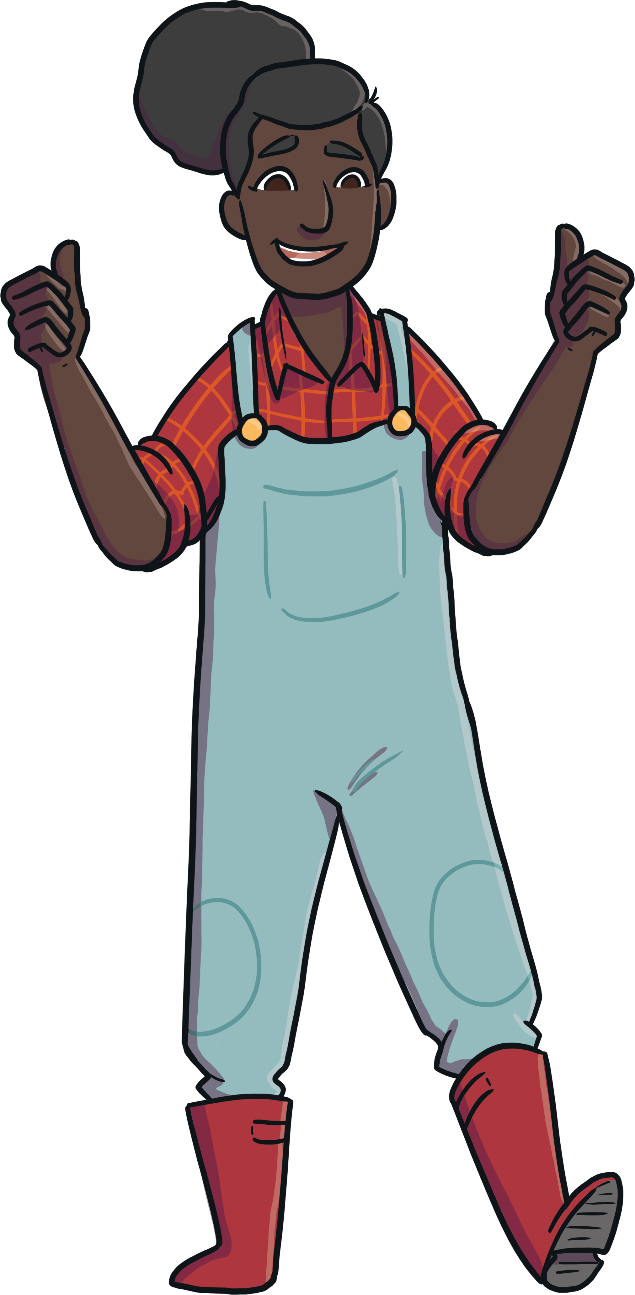 Previous
Next
What Am I?
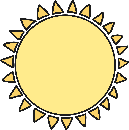 I am a dog!
Click on me to reveal the answer!
I have four legs.
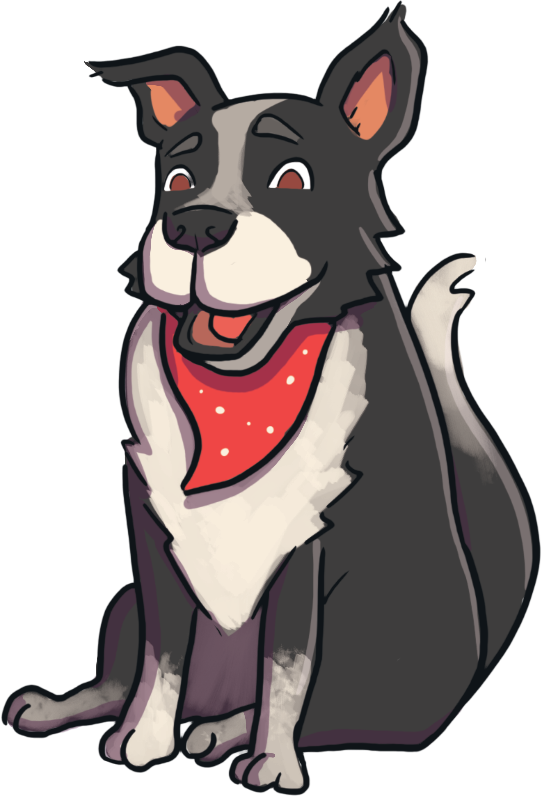 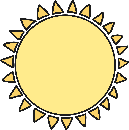 I like to go for walks.
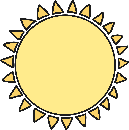 I bark.
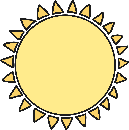 What am I?
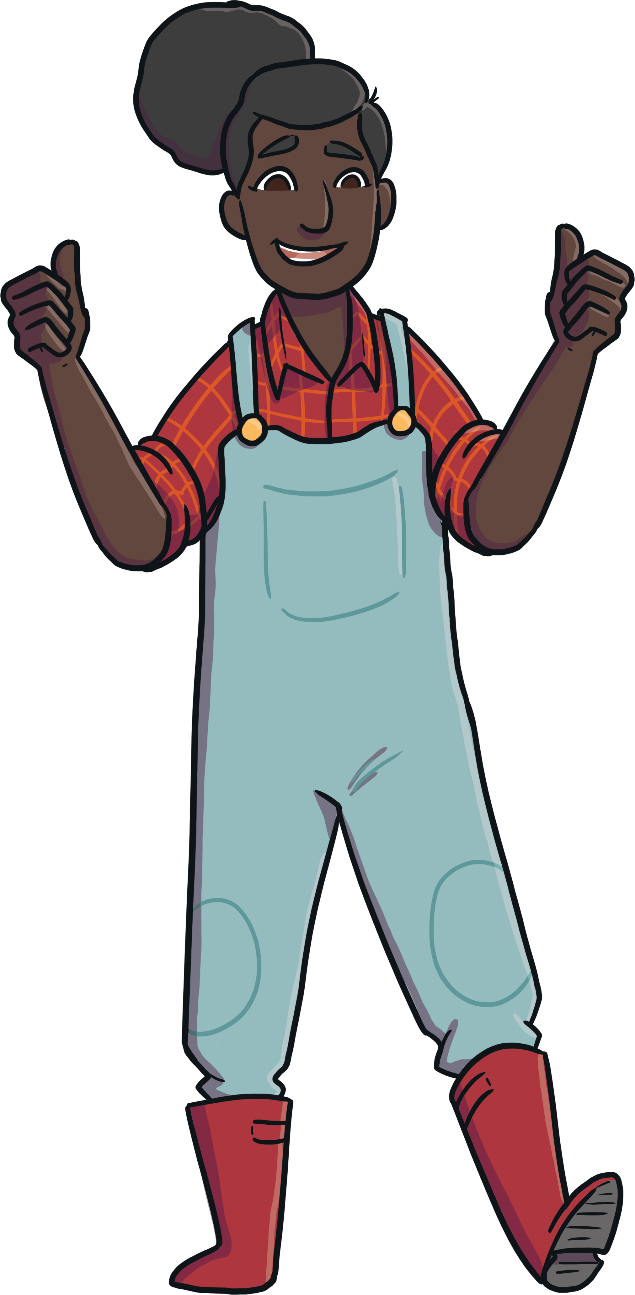 Previous
Next
What Am I?
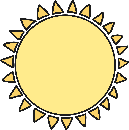 Click on me to reveal the answer!
I eat grass.
I am a sheep!
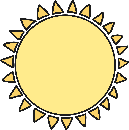 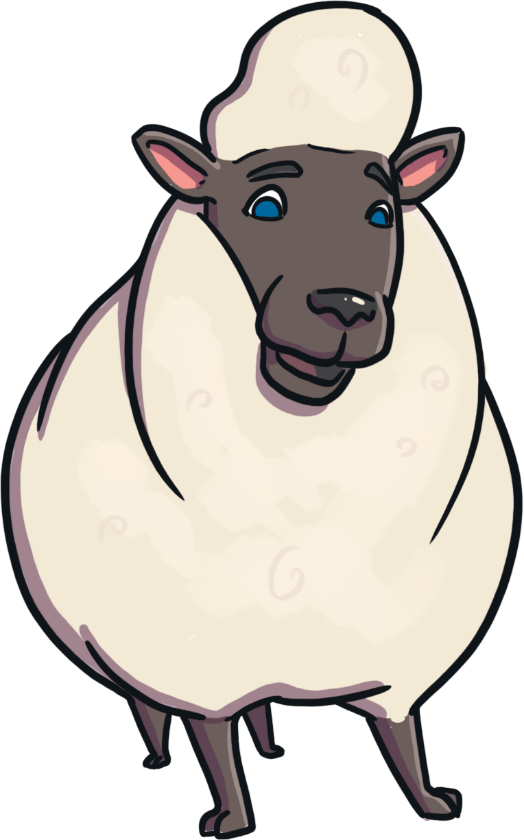 My babies are called lambs.
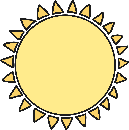 I have wool on my body.
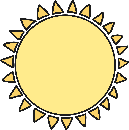 What am I?
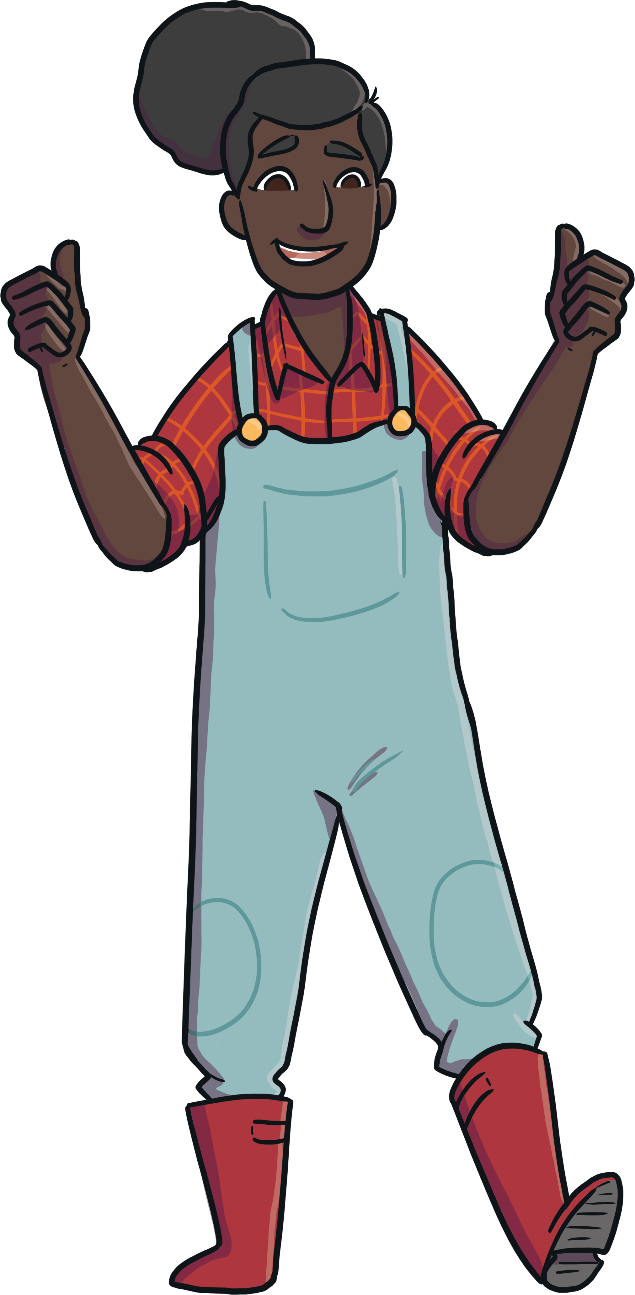 Previous
Next
What Am I?
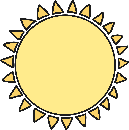 Click on me to reveal the answer!
I am quite big.
I am a cow!
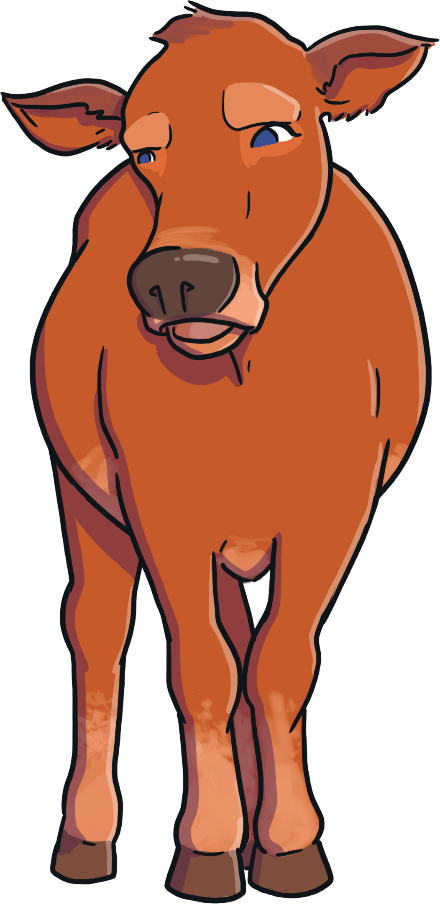 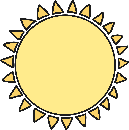 I make milk.
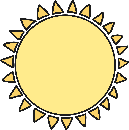 I say ‘moo’.
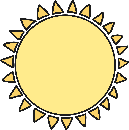 What am I?
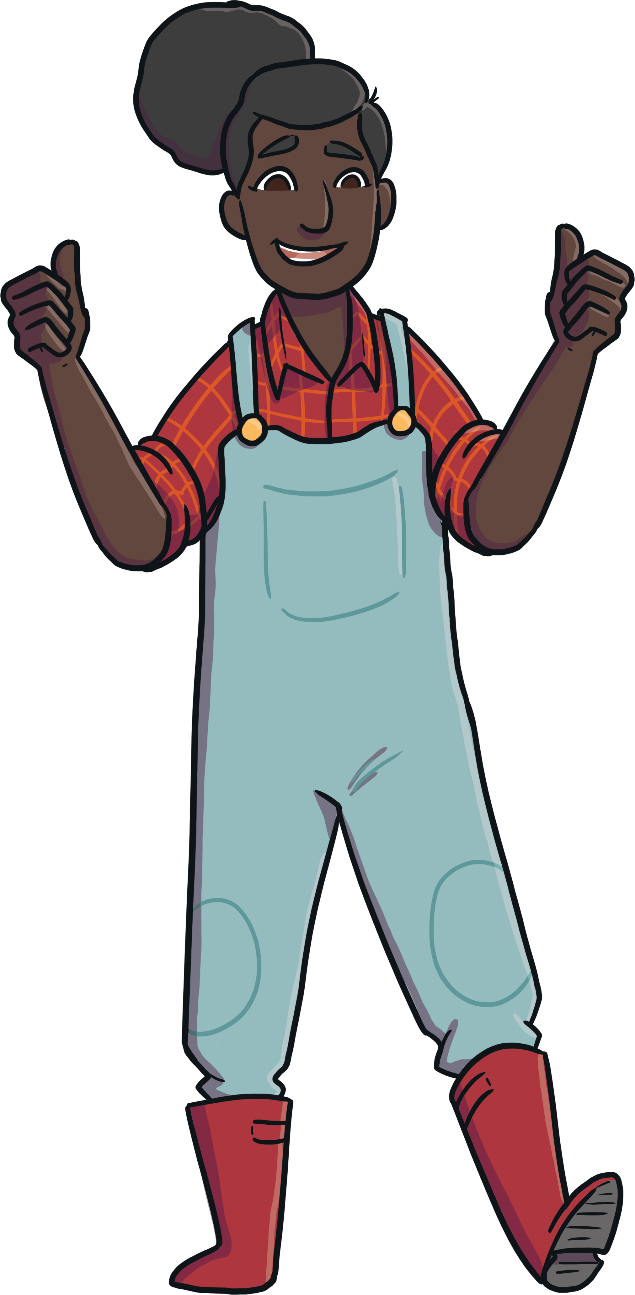 Previous
Next
What Am I?
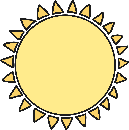 Click on me to reveal the answer!
I have two legs.
I am a goose!
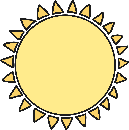 I have a beak.
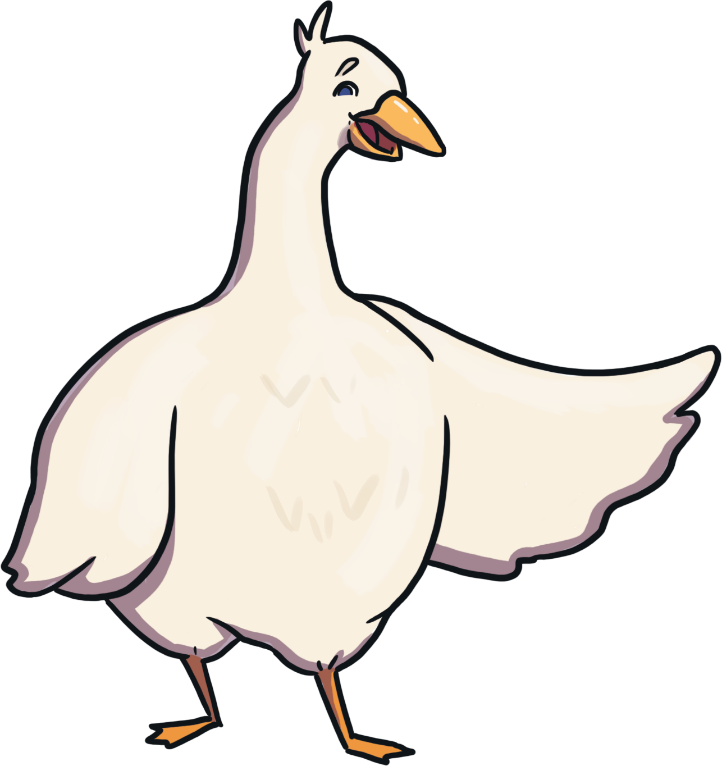 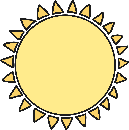 I like to swim.
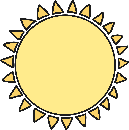 What am I?
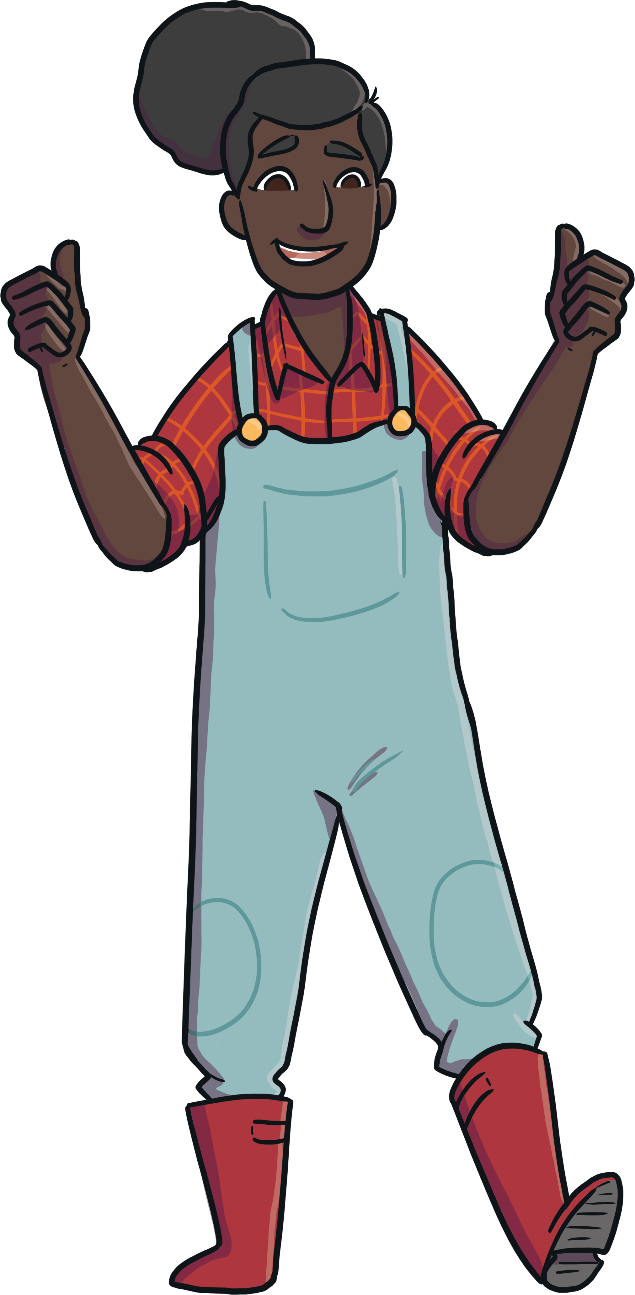 Previous
Next
What Am I?
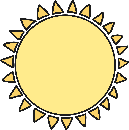 Click on me to reveal the answer!
I sometimes have horns.
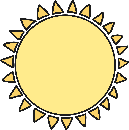 I am a bit like a sheep.
I am a goat!
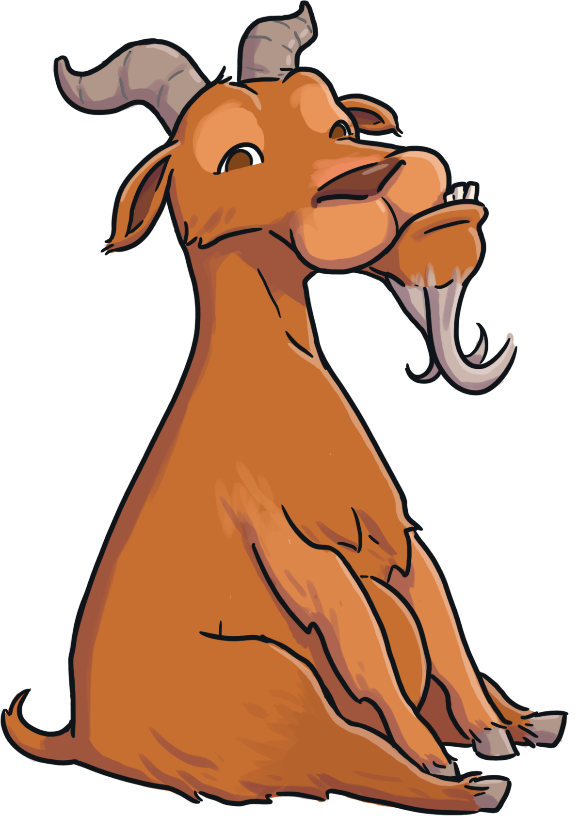 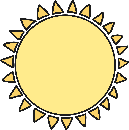 I like to climb.
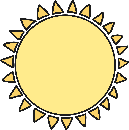 What am I?
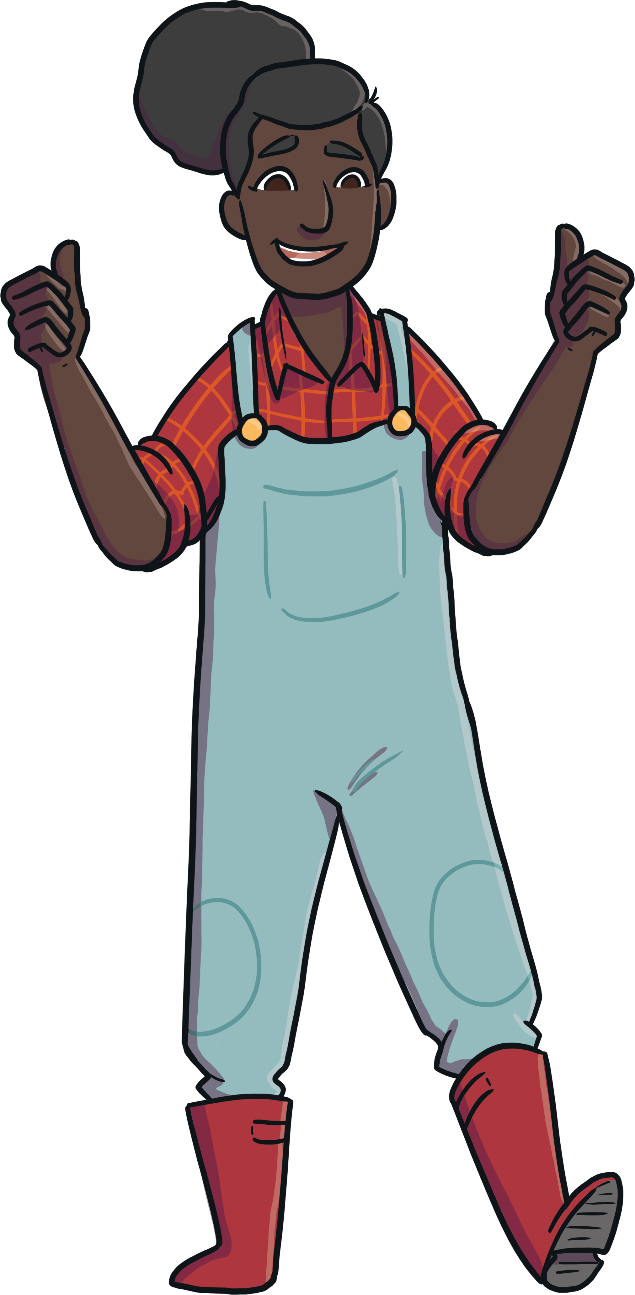 Previous
Next
What Am I?
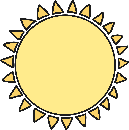 Click on me to reveal the answer!
I cluck.
I am a hen!
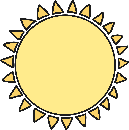 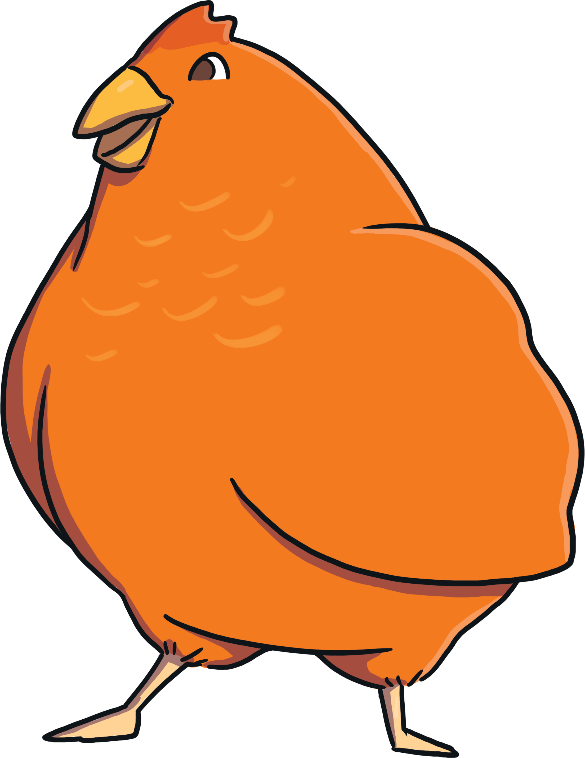 I have feathers.
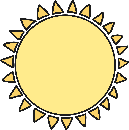 I lay eggs.
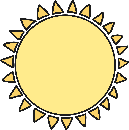 What am I?
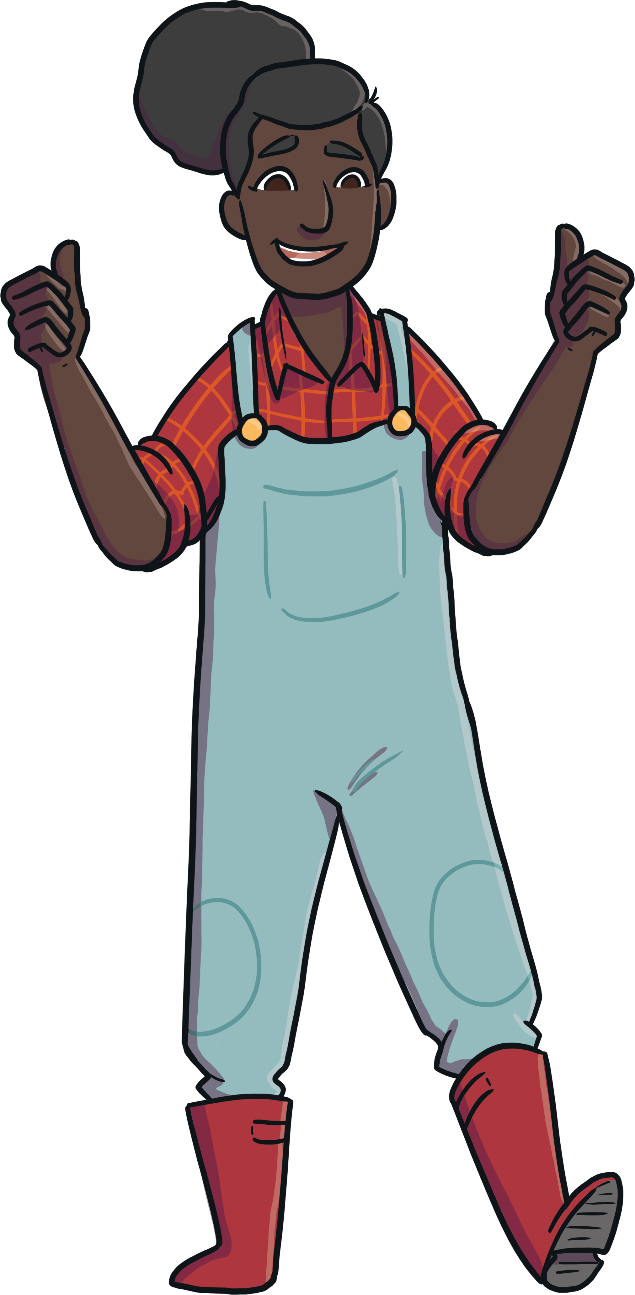 Previous
Next
What Am I?
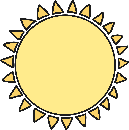 Click on me to reveal the answer!
I have a curly tail.
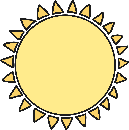 I am a pig!
I like to roll in mud.
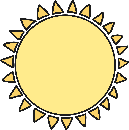 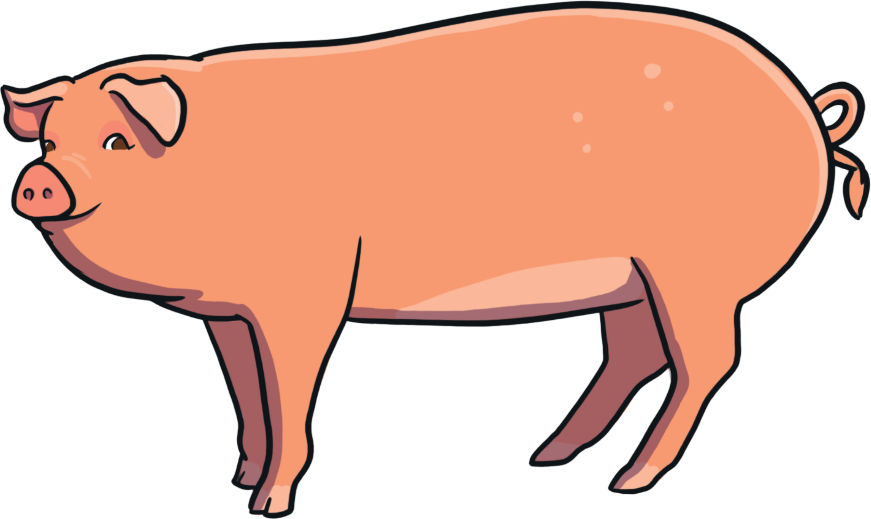 I have a snout.
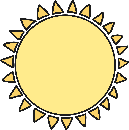 What am I?
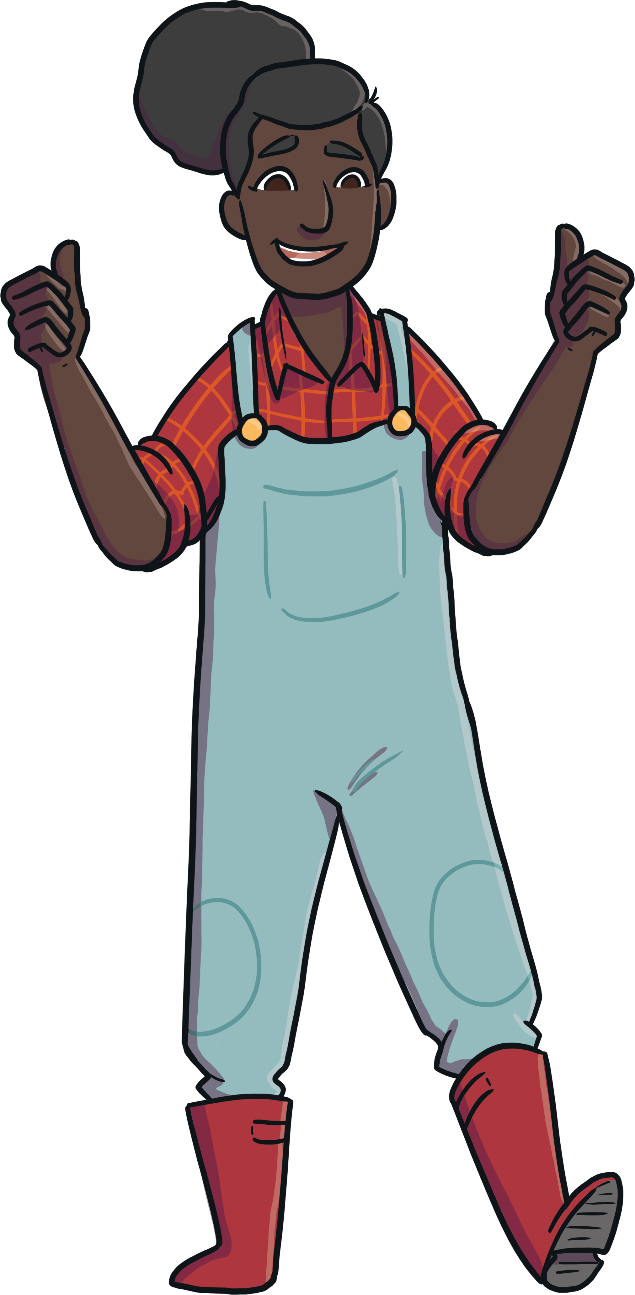 Previous
Next
What Am I?
I have brightly coloured feathers.
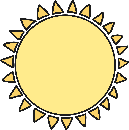 Click on me to reveal the answer!
I am a rooster!
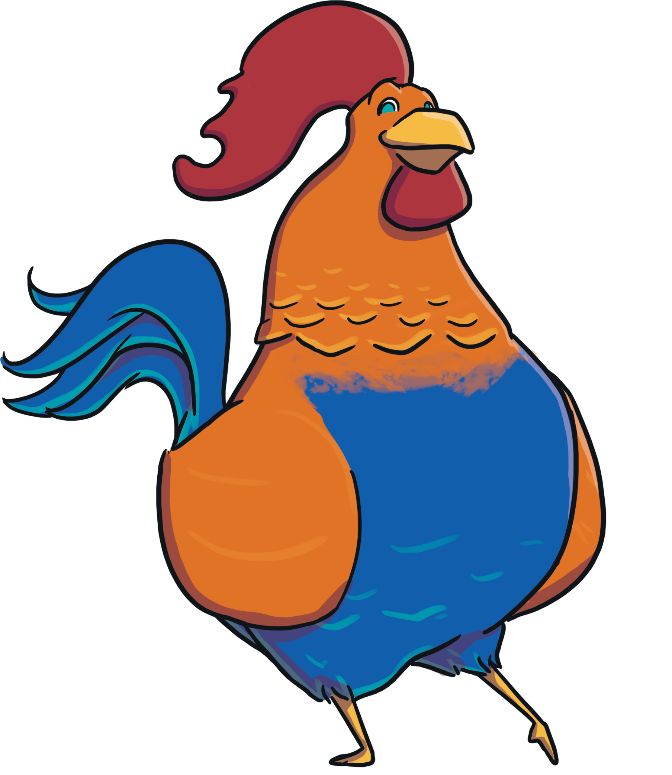 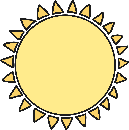 I have claws.
I make a lot of noise in the morning.
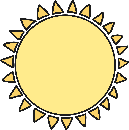 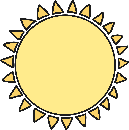 What am I?
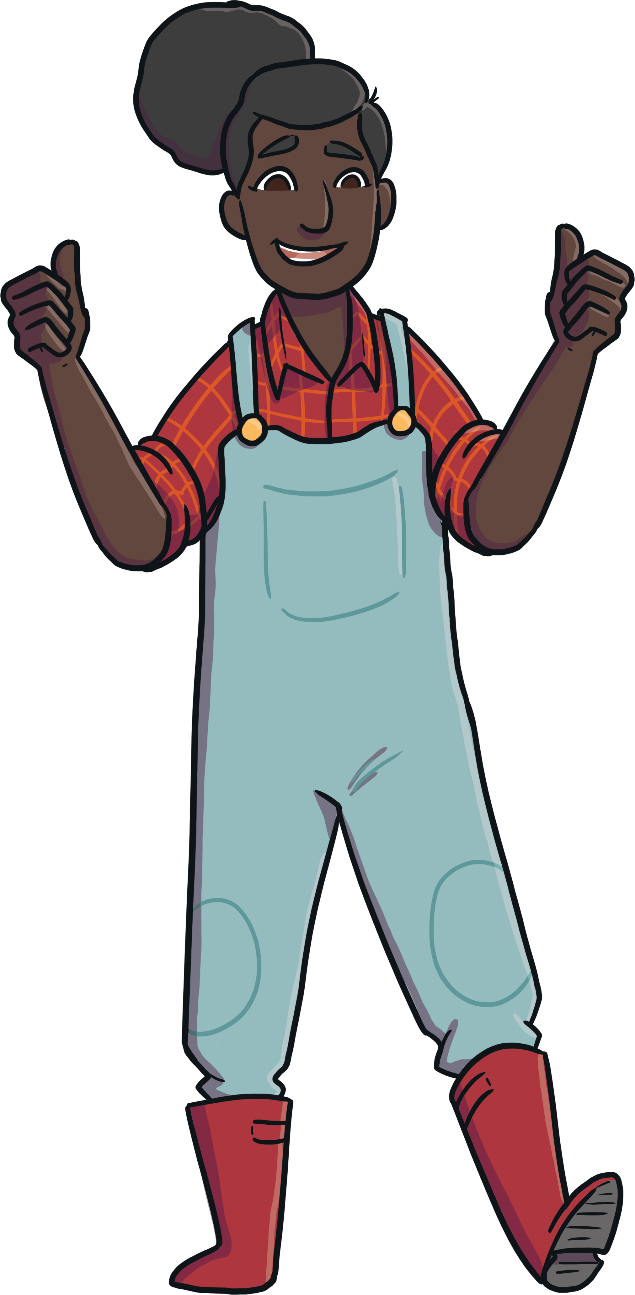 Previous
End